[Speaker Notes: Co-presenter by Don  & Amol]
Agenda
Turn Your NAS 
into a Virtual Router
Profound environment
Flexible virtual infrastructure on demand
Easy to manage
Router Software Introduction
How to set it up
What is Router Software?
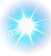 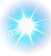 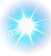 What is router software?
Turn your NAS into a virtual router
Profound environment
Flexible virtual infrastructure on demand
Easy to manage
Router software introduction
How to setup it
Router Software
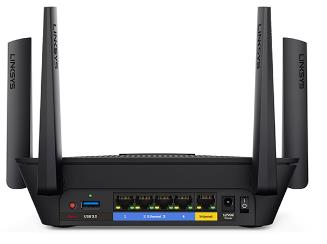 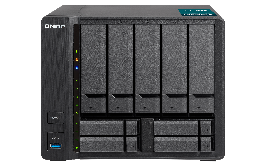 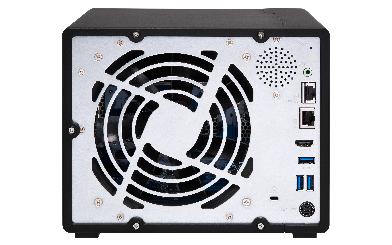 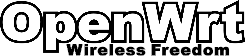 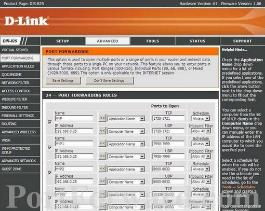 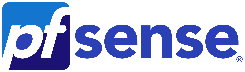 Routers
Router Software
Forwards data between computer and network.
Running software-based routers in a virtual 
environment or an appliance.
Why You Need It
Continuous community support for router software protects your devices against Internet malicious activities.
If the router firmware is out-of-date and no longer updates it
Leveraging you NAS as a high-performance router.
Utilizing AC 2600 for WiFi usage
If the router firmware is out-of-date and the vendor no longer updates it any more.
Continually community support for router software keeps your devices from Internet malicious activities.
Leveraging your NAS as a high-performance router.
Turn Your NAS into a Virtual Router
Running router software in Virtualization Station
Supports all x86 NAS from SOHO to SMB
QWA-AC2600 WiFi expansion card
1GbE to 40 GbE network expansion card
Profound
Environment
Flexible
Infrastructure
VM resource allocation: vCPU, memory and interfaces
Connect virtual network interfaces to Virtual Switches
Central management via Virtualization Station, e.g. VM resources consumption 
Ready-to-use, downloading from VM Marketplace
Easy to manage
Virtual Router Topology
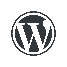 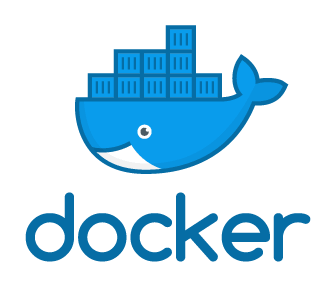 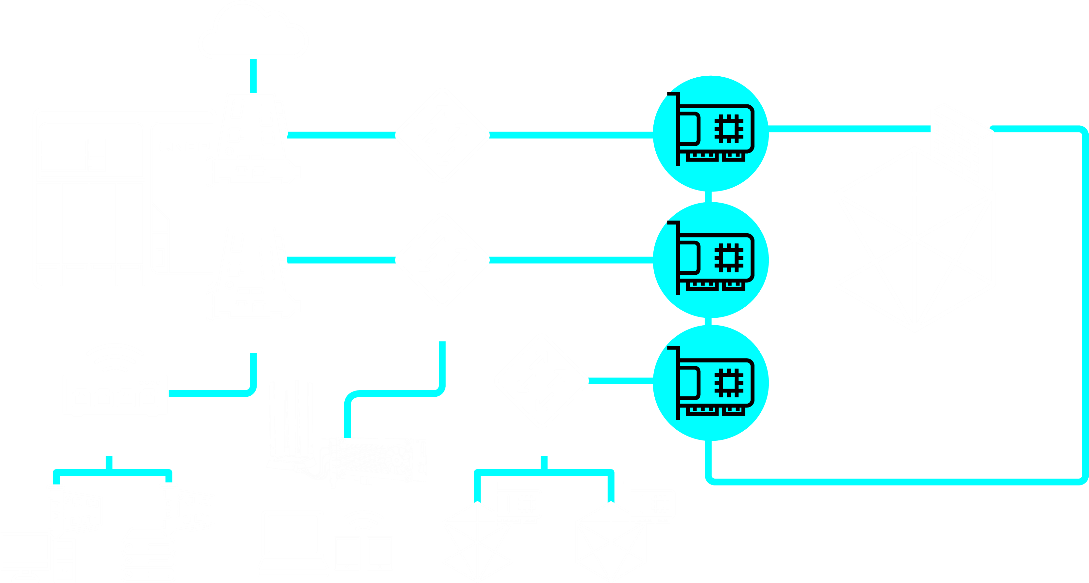 vNIC 1: 
WAN interface, all the 
traffic throughout virtual router first.
Internet
Virtual_NIC_1 (WAN)
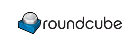 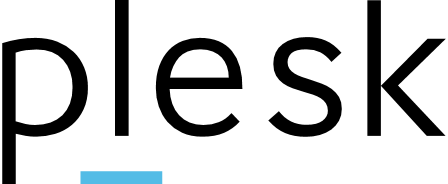 Virtual Switch (external-only)
Physical NIC
vNIC 2: 
LAN interface, applying 
network settings of virtual 
router via physical NIC and QWA-AC2600.
Virtual_NIC_2 (LAN)
Virtual Switch (Bridged)
VM
Physical NIC
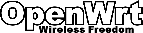 vNIC 1: 
LAN interface, applying 
network settings of virtual 
router via Virtual Switch.
Physical Switch
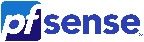 Virtual_NIC_3 (LAN)
PC
Sever
VM
VM
Router Software
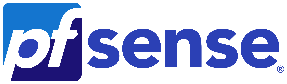 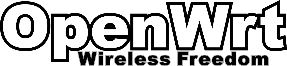 Open source
Linux-based firmware
Allows to install in different router brands
Open source
FreeBSD-based firmware
Support service subscription provided from Netgate®
[Speaker Notes: RouterOS command:
https://mikrotik.com/testdocs/ros/2.9/guide/basic.php

RouterOS ova download:
https://mikrotik.com/download

OpenWrt download:
https://downloads.openwrt.org/releases/18.06.2/targets/x86/64/

OpenWrt image convert command:
/QVS/usr/bin/qemu-img convert -p -f raw -O qcow2 openwrt-1.img openwrt-2.img]
How to Setup It in VS
Create/Import VM
Create a VM and mount the router software image
Import a virtual appliance
Download router software image or virtual appliance
Add virtual network interfaces for WAN/ LAN
Set up a LAN interface IP address
Download router software image or virtual appliance
Create/Import VM
Create a VM and mount the router software image
Import VM from a virtual appliance
Add virtual network interfaces for WAN/LAN (optional)
Setup a LAN interface IP address
Demo Environment Topology
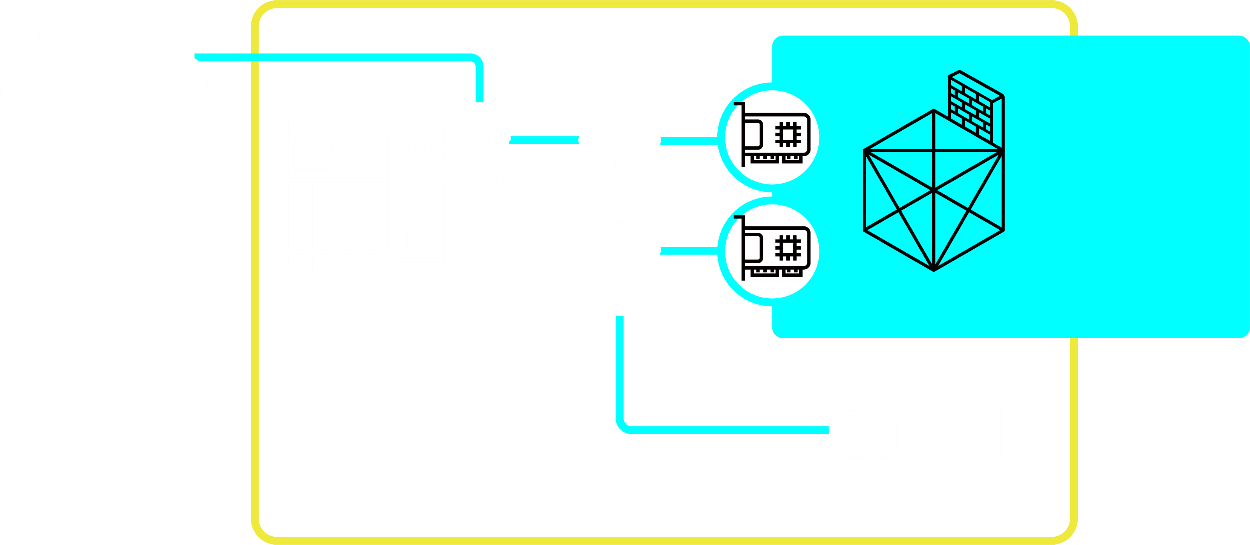 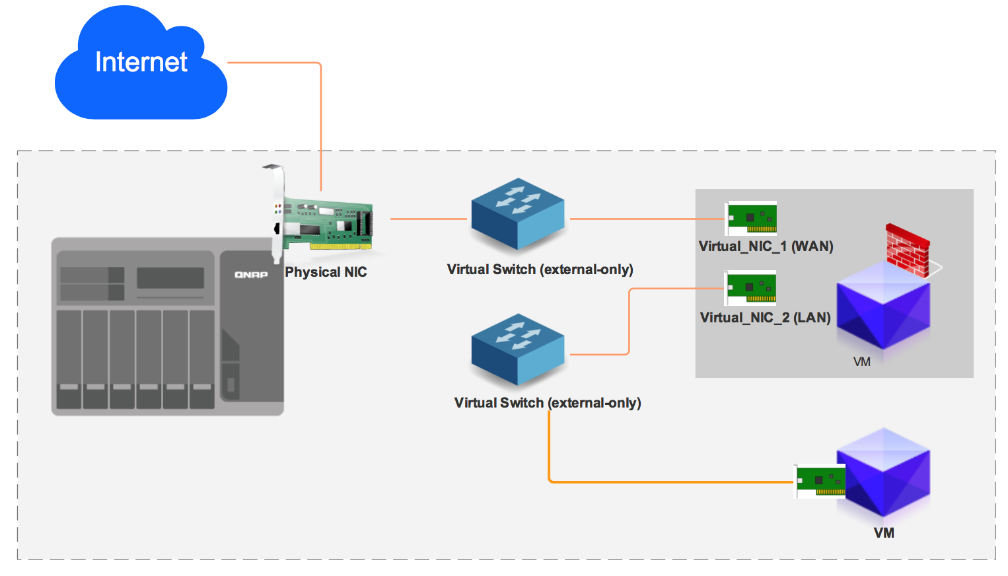 Virtual_NIC_1 (WAN)
Internet
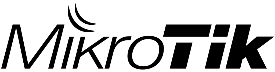 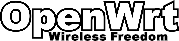 Virtual Switch
Physical NIC
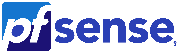 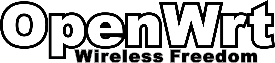 VM
Virtual Switch
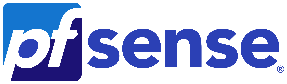 Virtual_NIC_2 (LAN)
VM
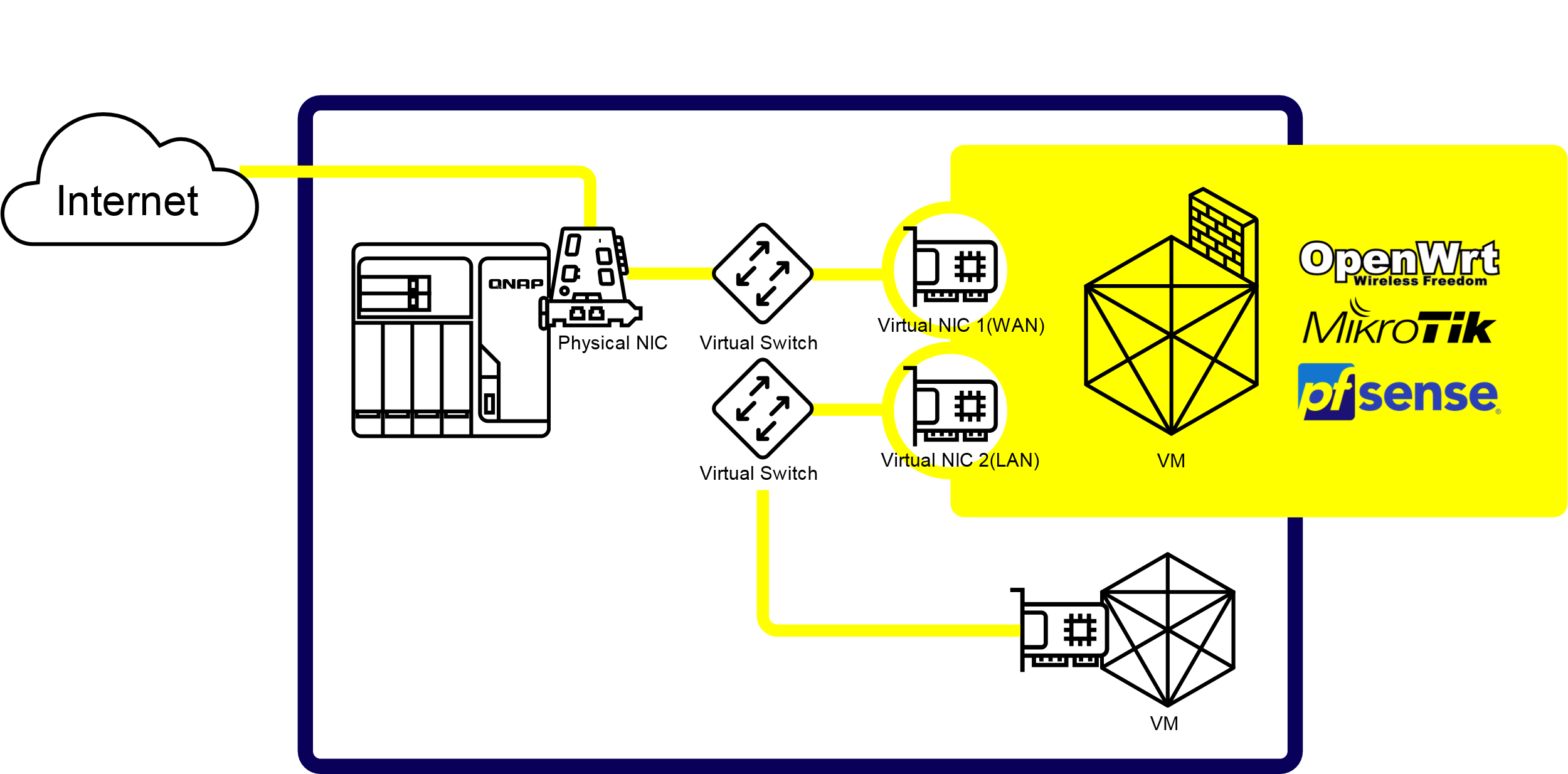 [Speaker Notes: RouterOS command:
https://mikrotik.com/testdocs/ros/2.9/guide/basic.php
add address 192.168.1.1/24 interface ether1

RouterOS ova download:
https://mikrotik.com/download


OpenWrt download:
https://downloads.openwrt.org/releases/18.06.2/targets/x86/64/

OpenWrt image convert command:
/QVS/usr/bin/qemu-img convert -p -f raw -O qcow2 openwrt-1.img openwrt-2.img]
Demo
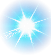 OpenWrt – Configuration
The first interface configures as LAN in default
Access Web UI via
192.168.1.1
pfSense – Configuration
Disable hardware checksum. 
[System] >[Advanced] > [Networking]
Access Web UI via 
192.168.0.1
 (admin/pfsense)
Go through initial wizard
Copyright © 2019 QNAP Systems, Inc. All rights reserved. QNAP® and other names of QNAP Products are proprietary marks or registered trademarks of QNAP Systems, Inc. Other products and company names mentioned herein are trademarks of their respective holders.
[Speaker Notes: Co-presenter by Don  & Amol]